I am currently selling a rental.  Owners moved to Oregon 3 years ago and wanted to rent the property they had in Mountain View.  Due to all the CA housing restrictions and ever increasing taxes, they decided to sell this property and invest in Oregon.  

- Nicole C
Story Power
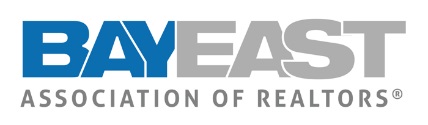 Lessons Learned from the Moratorium Front Lines
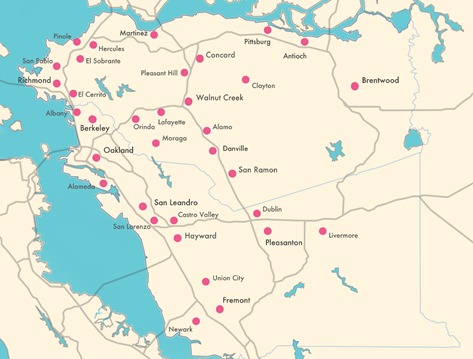 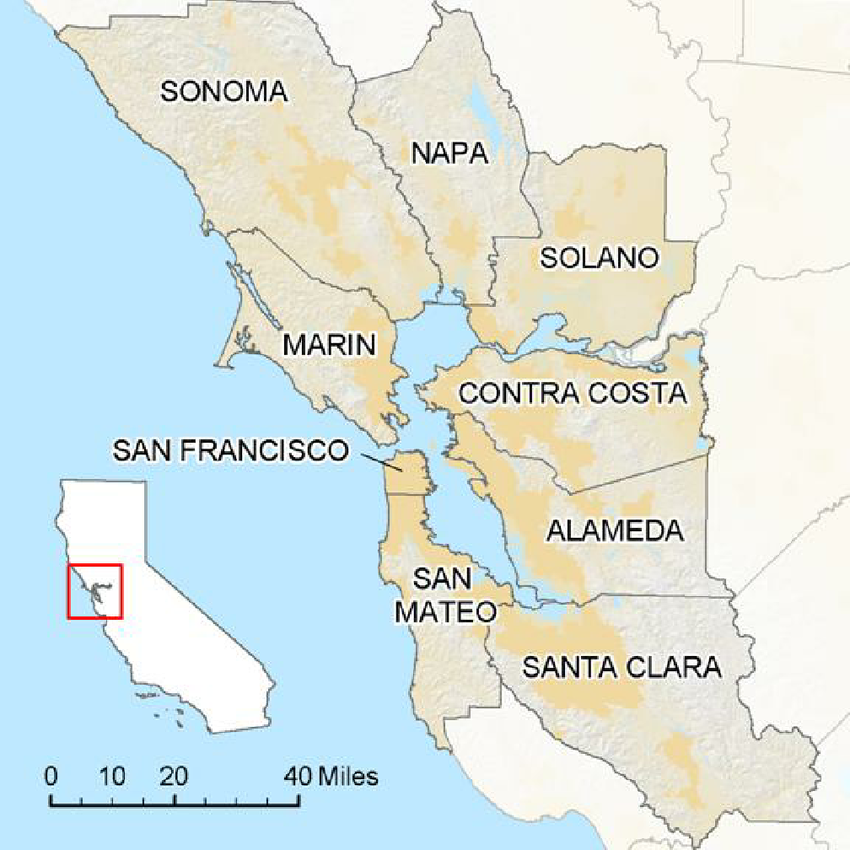 East Bay Political Landscape
Regulatory Trifecta
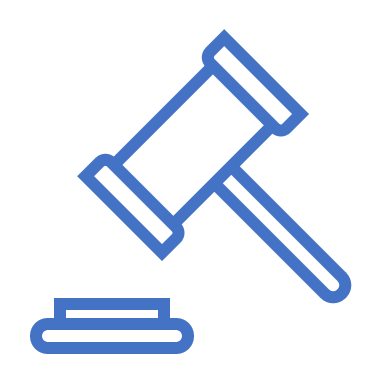 State-wide eviction moratorium
Alameda County eviction moratorium
Local eviction moratoria and tenant protections

More regulations could be coming
We are losing  2 to 3 rentals a month due to owners being fed up with California. One owner is selling all 3 of his rental homes as well as his own home and he is moving to Florida. Another owner is already on the east coast and is selling her Pleasanton rental home.
- Ken B
Your Results May Vary
Political climate
Public support for housing providers and housing supply
Sympathetic policy makers
Member mobilization
Work with your GAD ASAP
Defining Victory
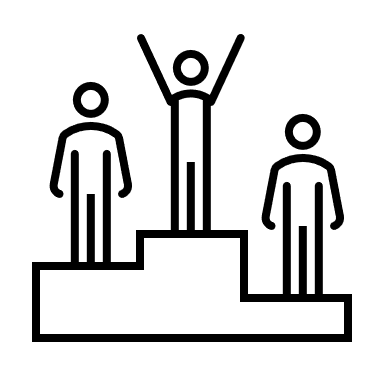 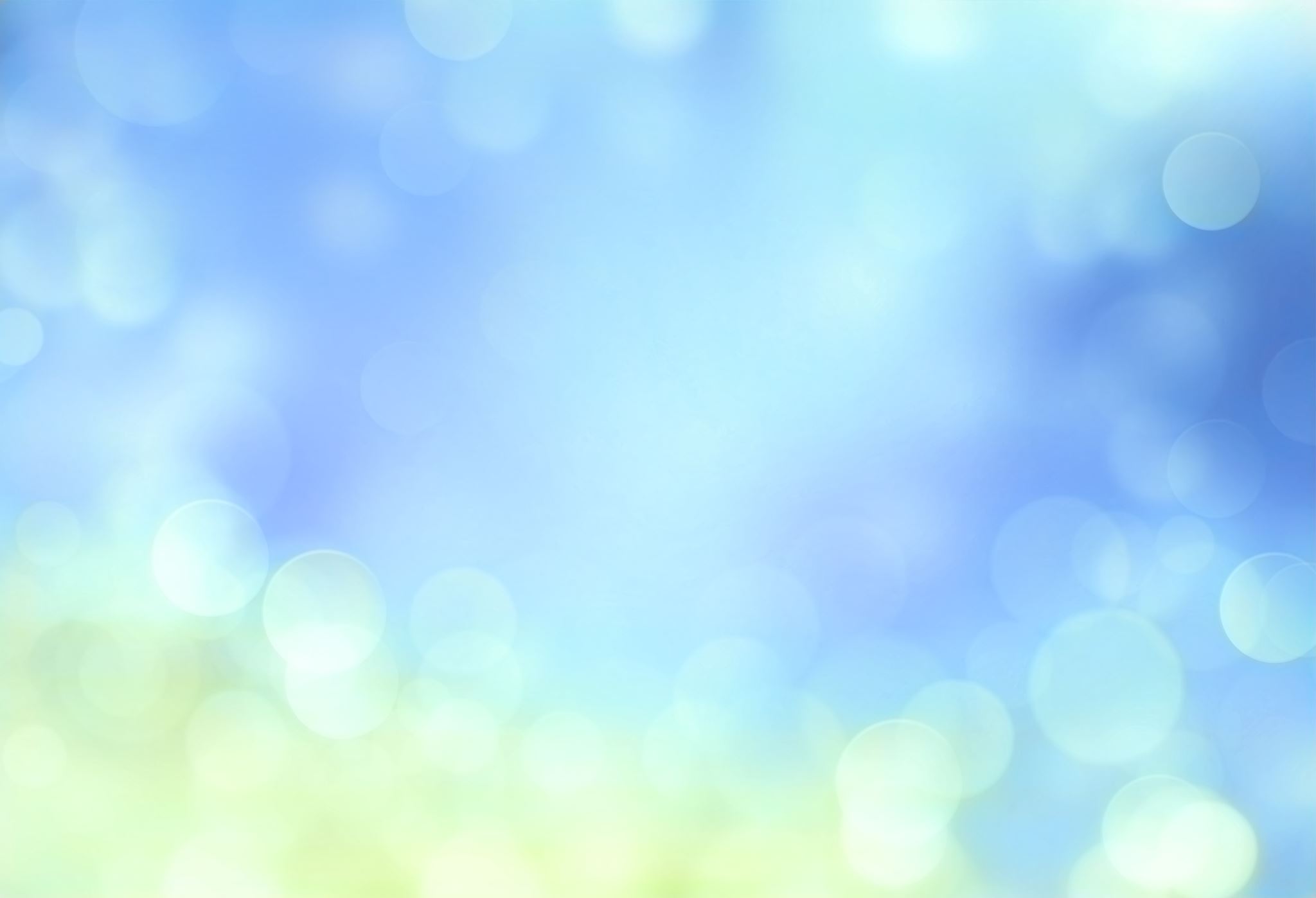 Next Steps – Assistance and Advocacy
Plot Points
Rental housing industry NOT monolithic
Mom ‘n Pops = affordable / BMR housing
Good intentions = unintended consequences
Net loss of rental housing supply
Foreshadowing: Action today = reaction later
Ten properties so far in one year. If this keeps up, I will soon close up shop on the property management. There are so many better places to invest than California especially the cities located in the Bay Area.  

- Richard H
For more information
David StarkChief Public Affairs and Communications Officer Bay East Association of REALTORS® Telephone: (925) 730–4068Email: davids@bayeast.org
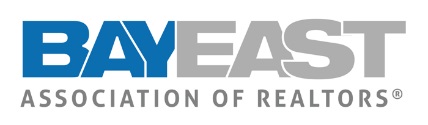